Prioritization of Energy & Protein by Grazing Animals
Digestible Energy
Stressors: weather, parasites, disease, etc. Limit losses to these!
As animals get heavier, maintenance requirements increase
Maintenance
Reproduction
Lactation/ Growth
As production level increase, nutrient requirements increase
Storage
Adapted from Holecheck & Stuth, Grazing Management
Slide Source: Rhonda Gildersleeve
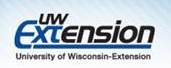